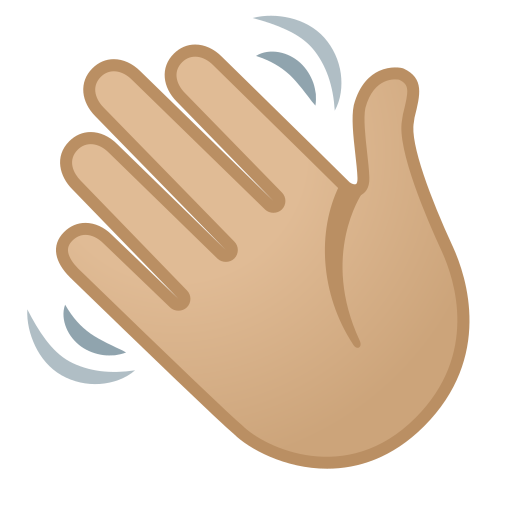 Hello
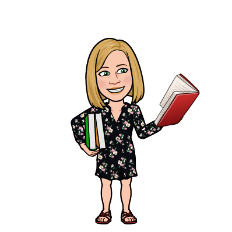 Kristina Davies
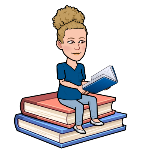 Tracy Cotton
Howes Primary School
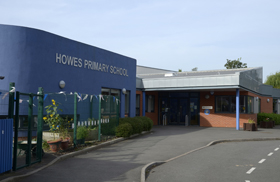 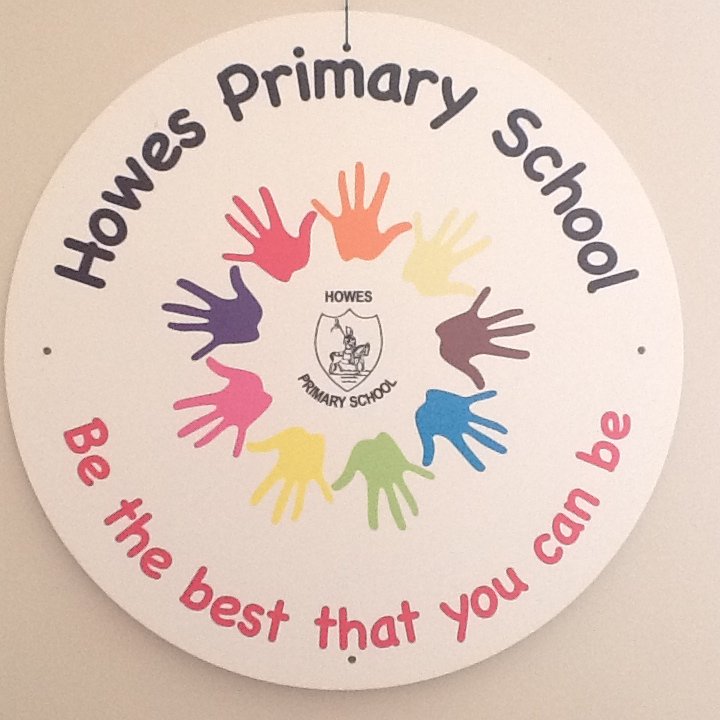 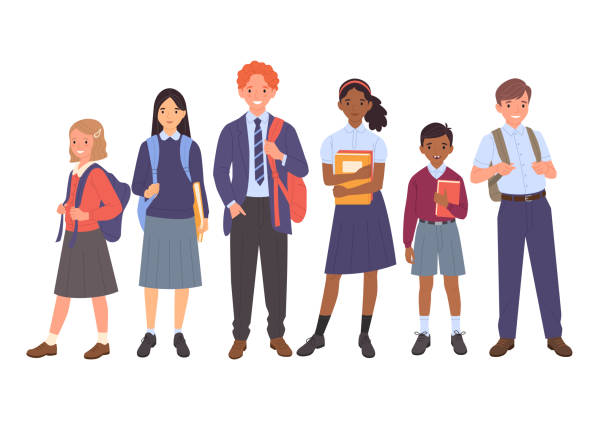 3 year olds to 11 year olds
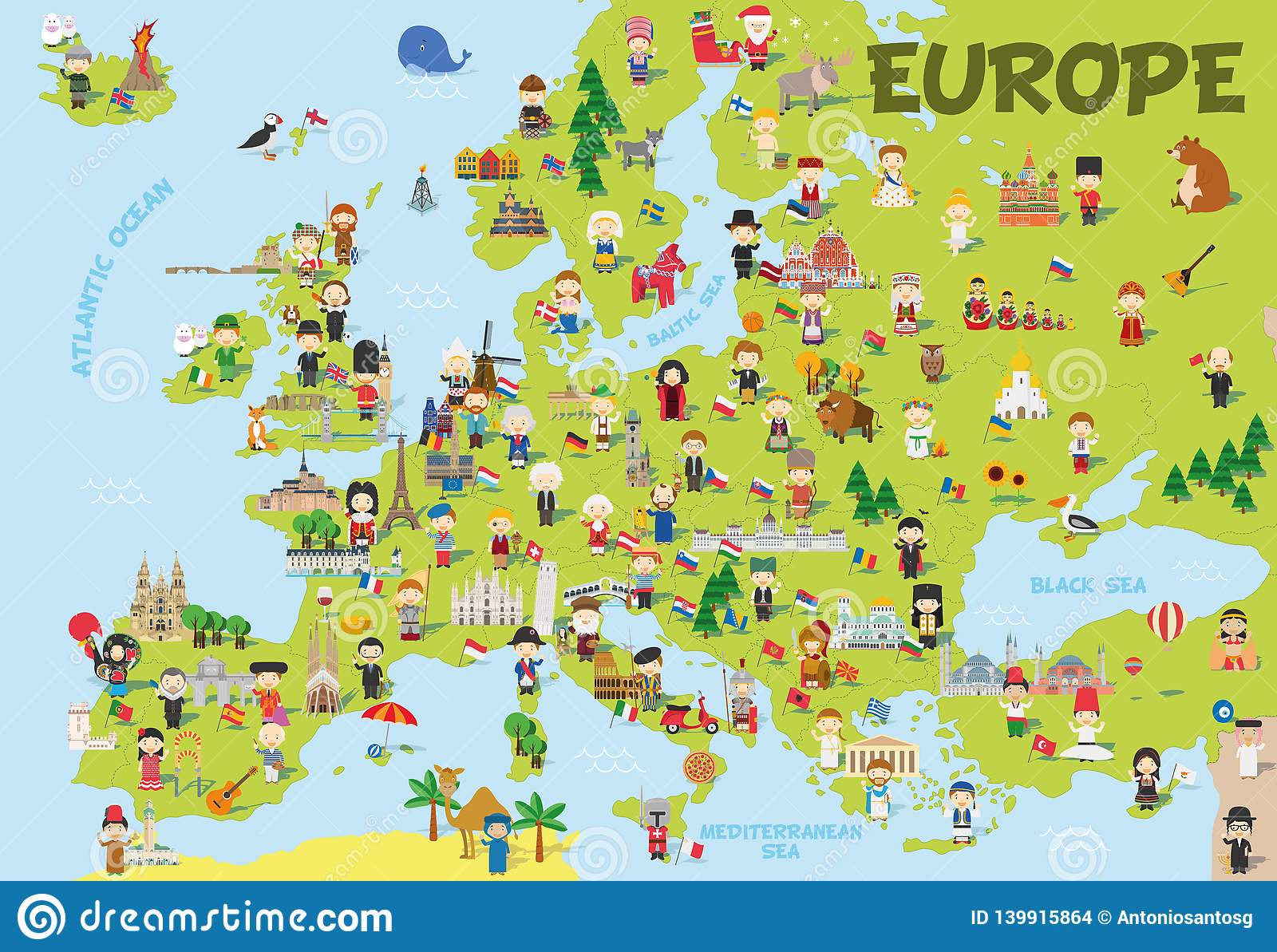 Iceland
Us
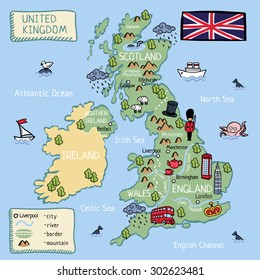 In the middle
Coventry
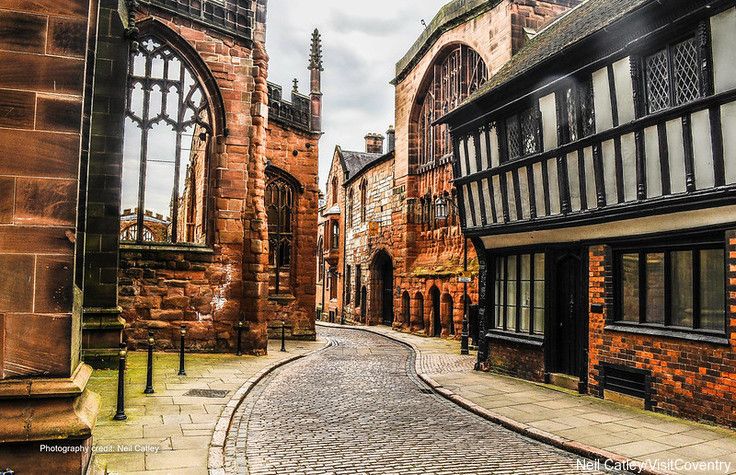 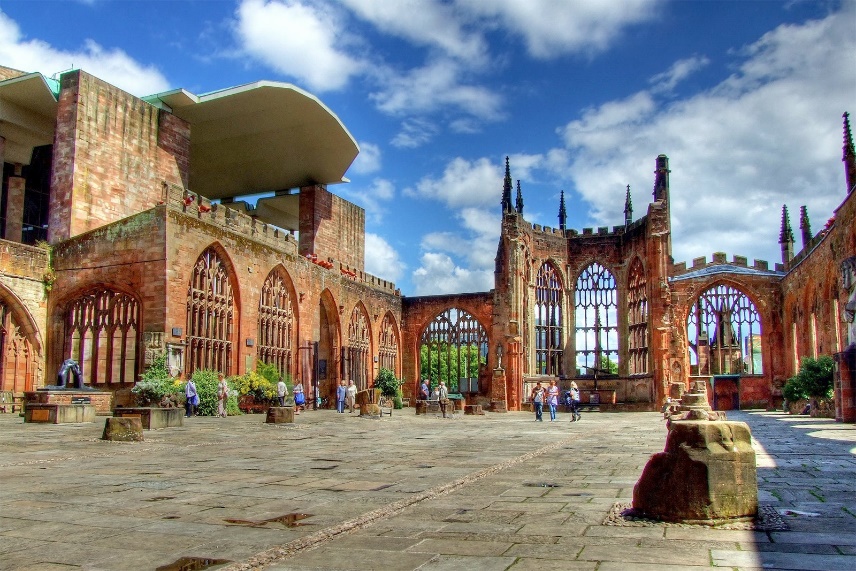 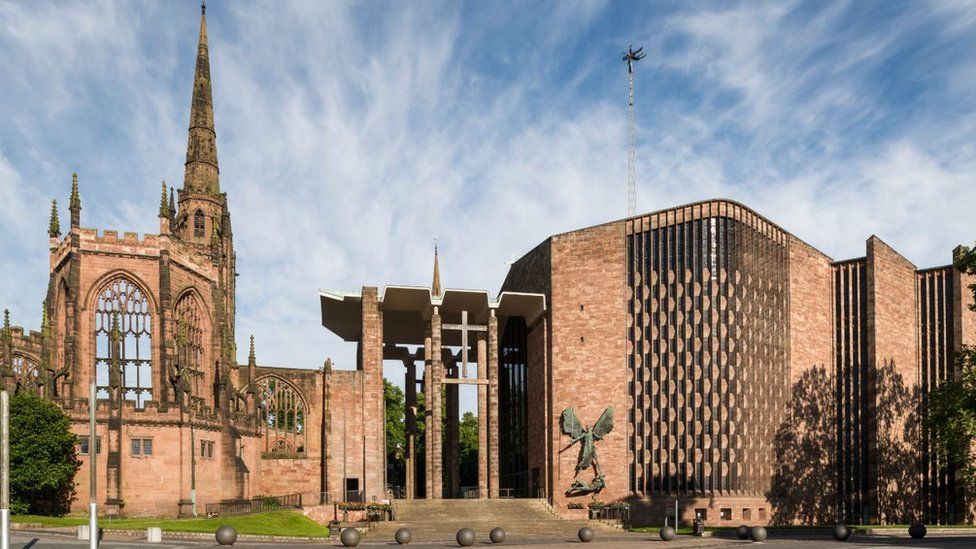 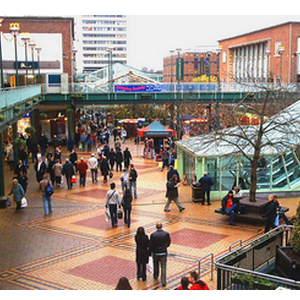 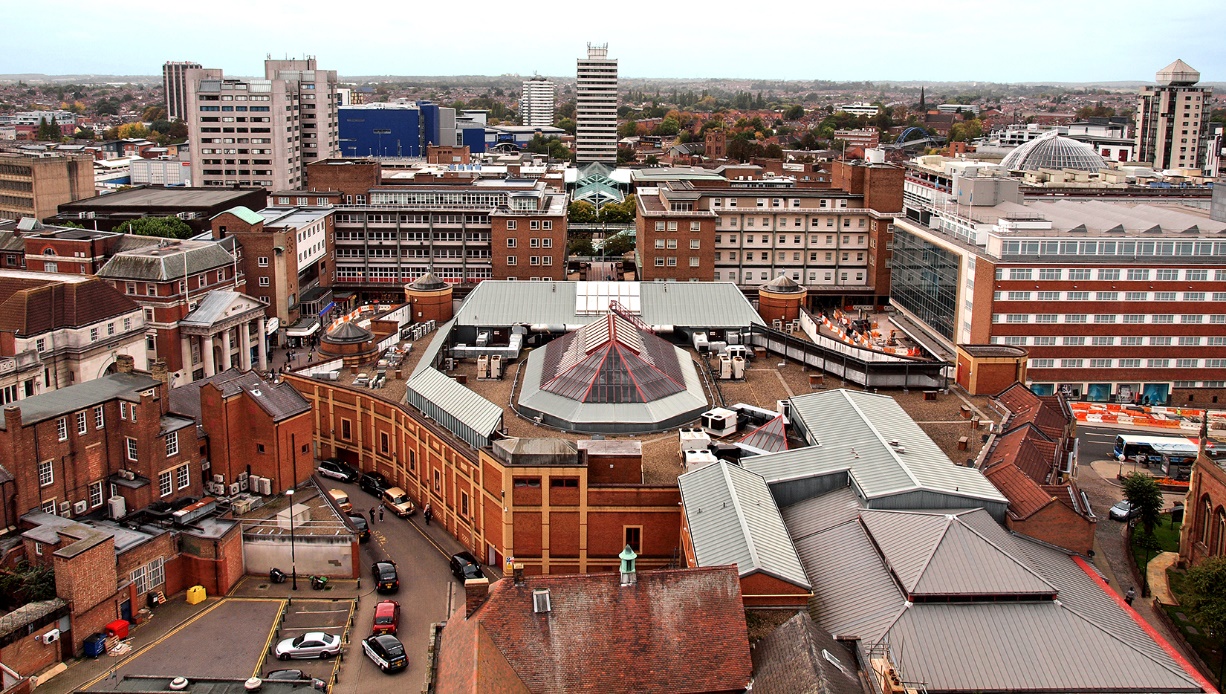 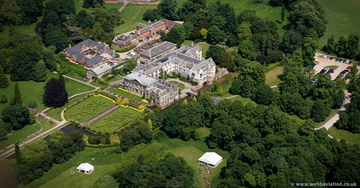 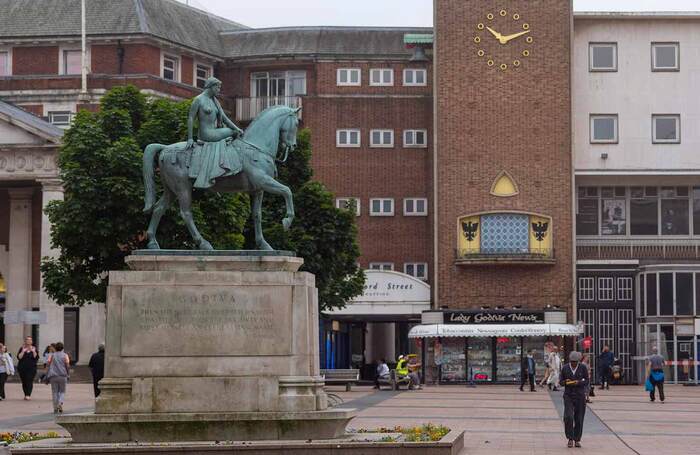 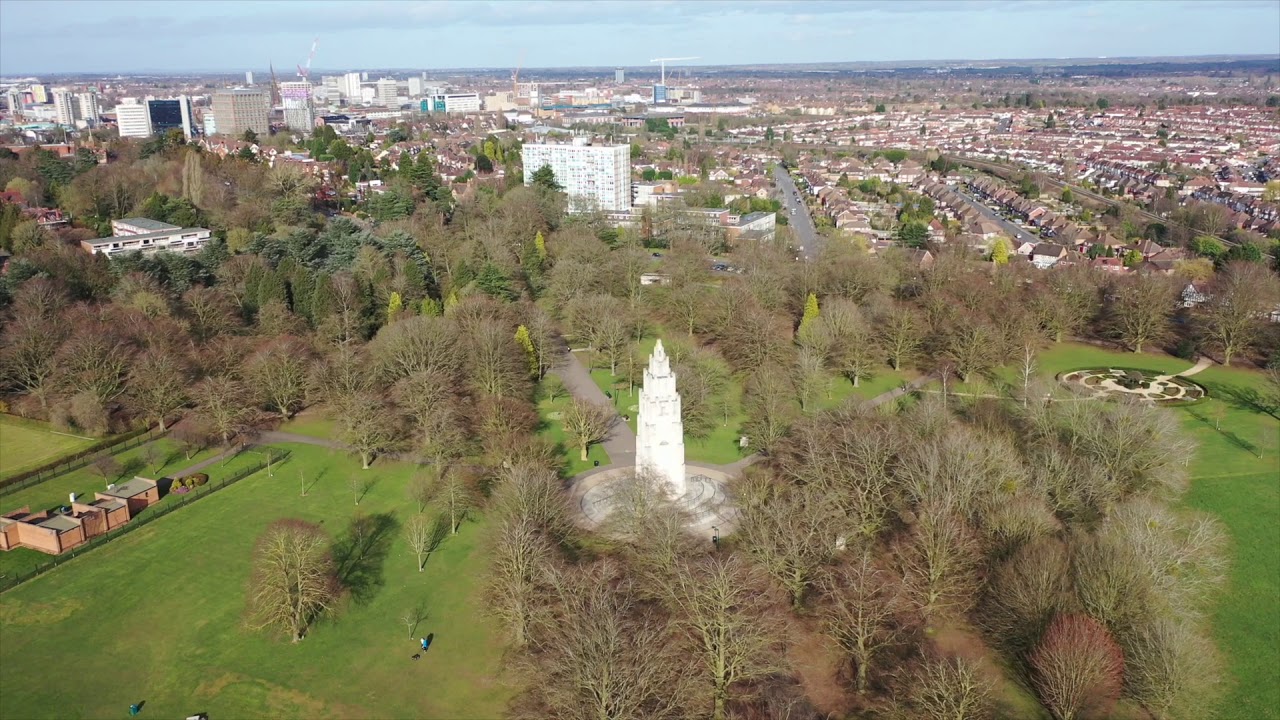 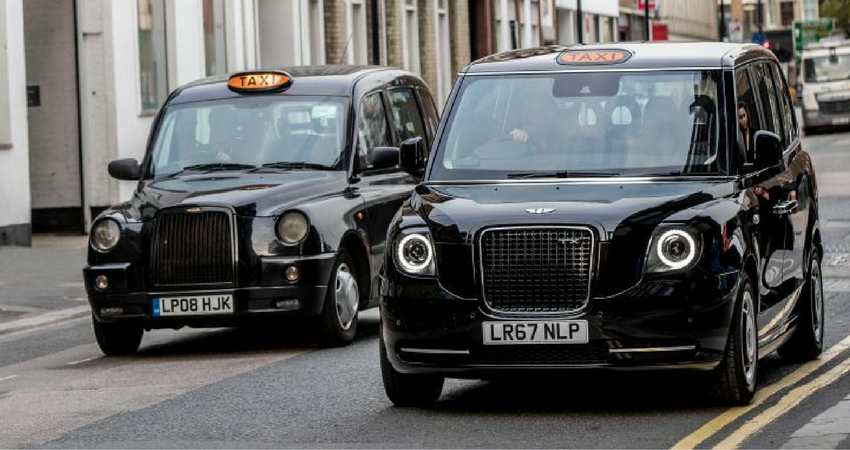 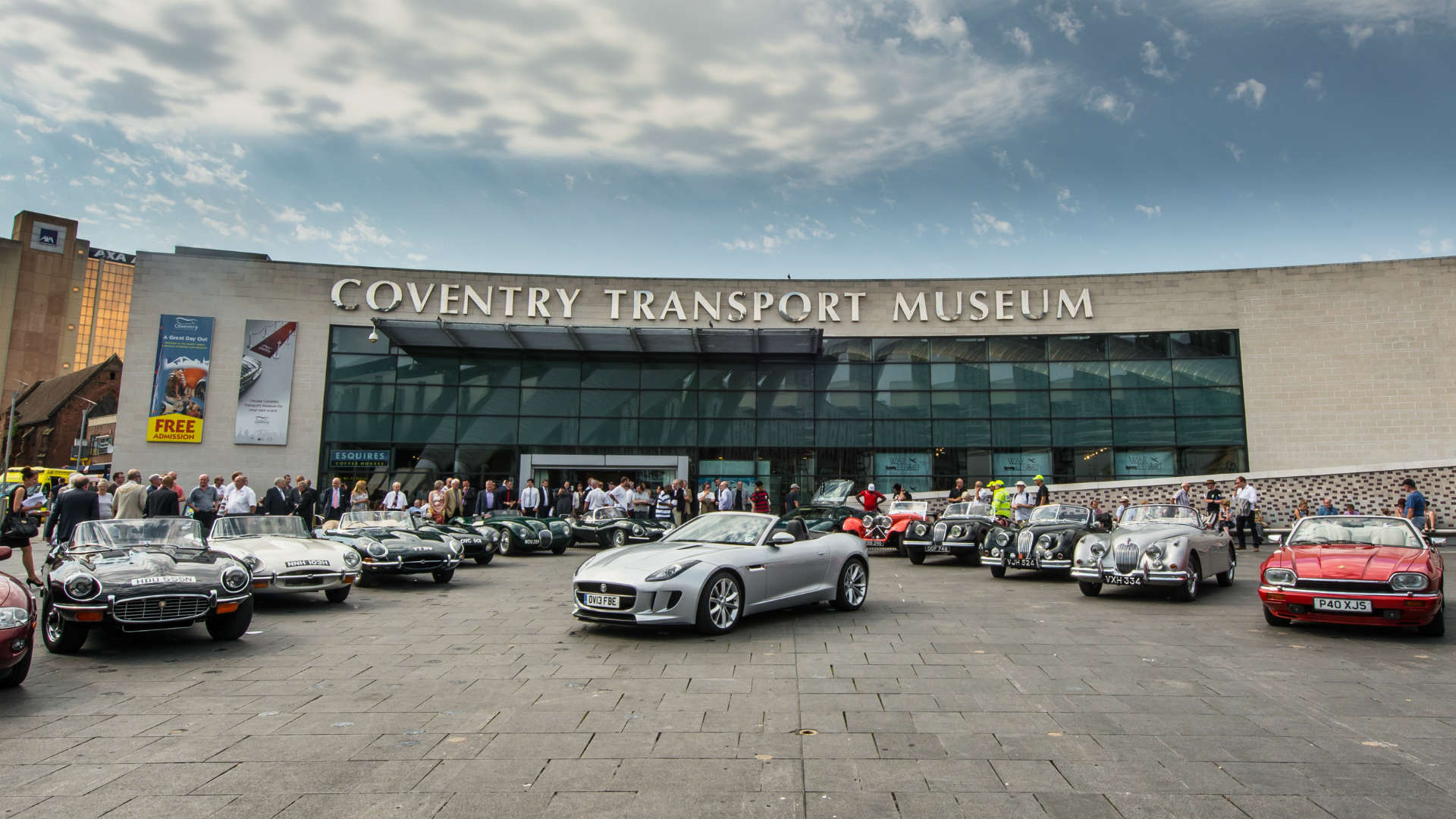 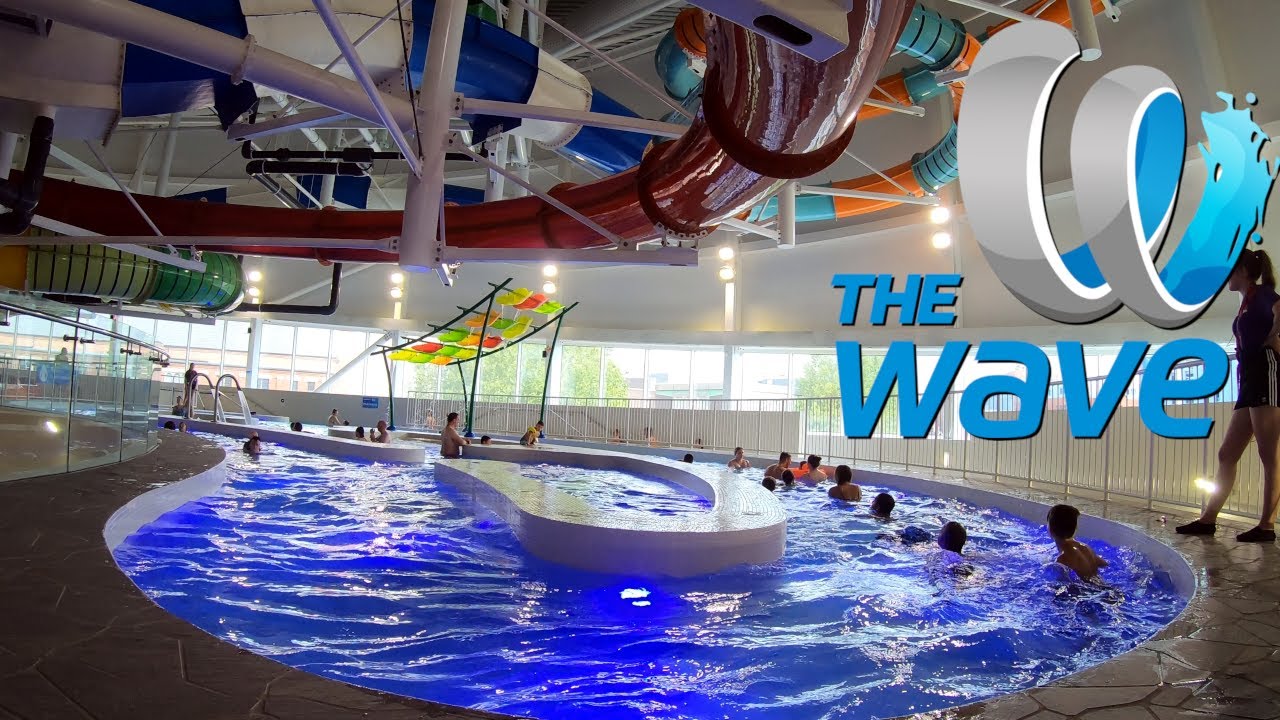 Coventry City FC
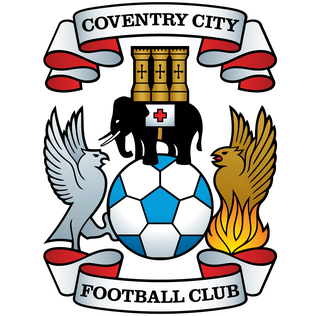 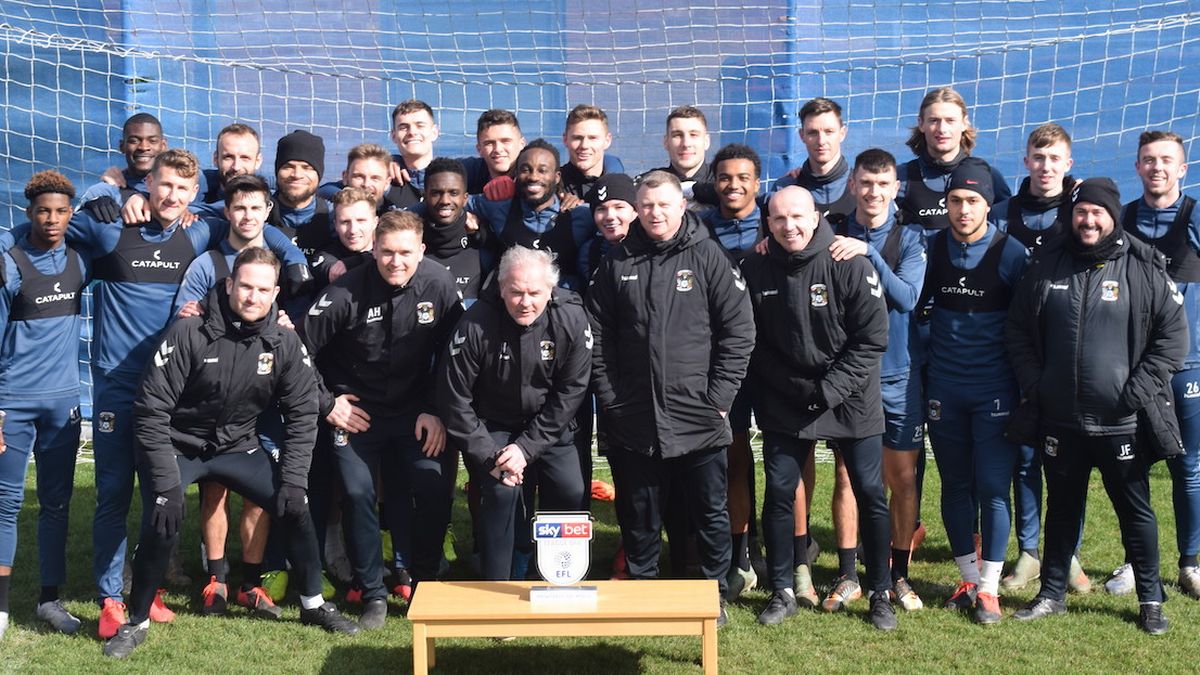 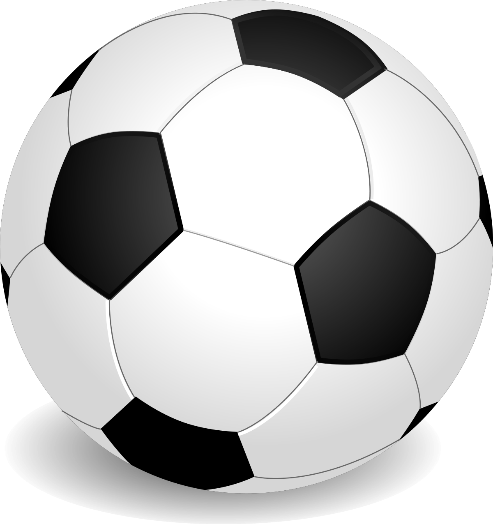 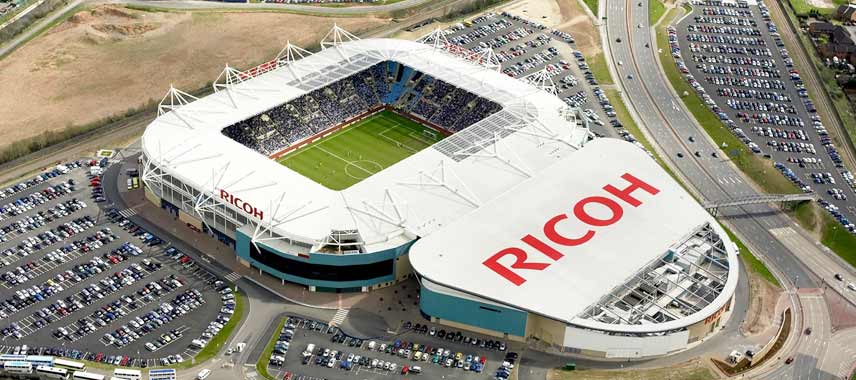 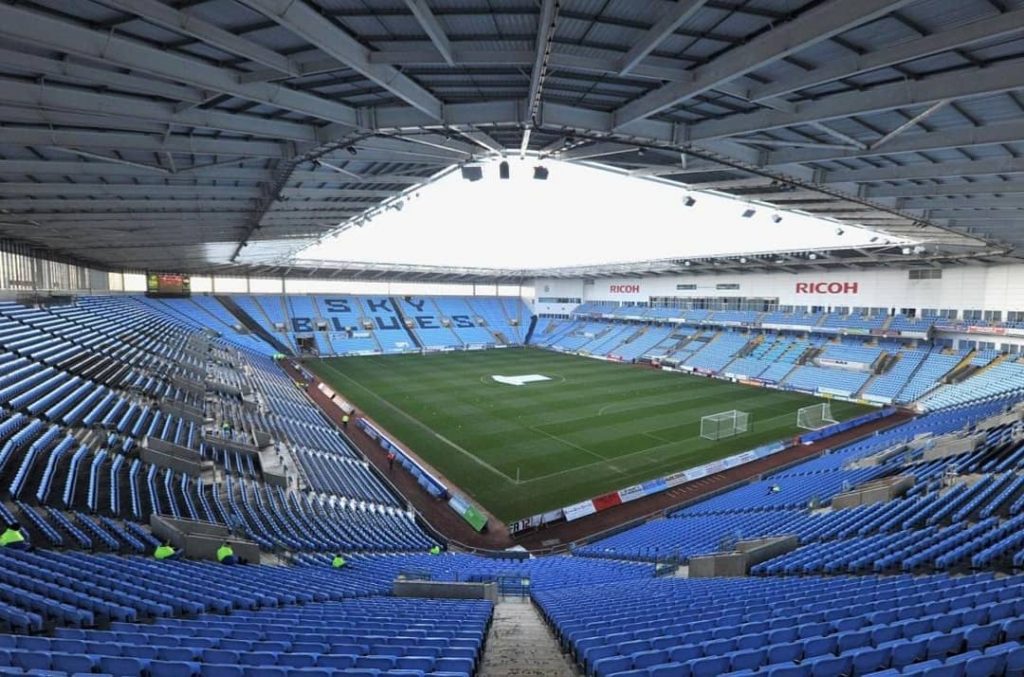 Coventry is Diverse
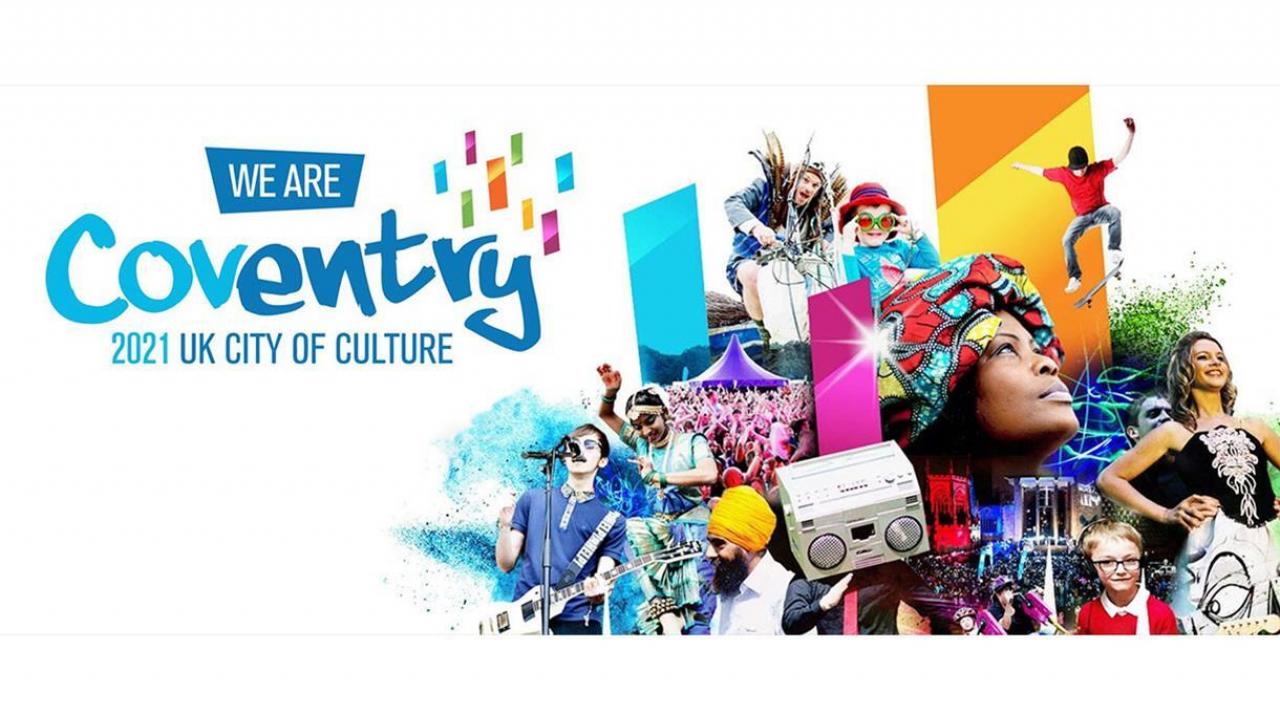 https://www.youtube.com/watch?v=6btChLYdCfY